Clauses
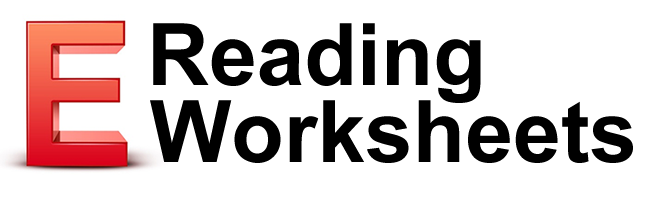 Vocabulary for This Lesson
Predicate
Subject
Object
Clause
Compound Predicate
Compound Subject
Independent Clause
Dependent Clause
Predicate
Verb or action in a sentence

Examples

Oog found a new club bythe tar pit. 

Ogg was excited about his newclub.
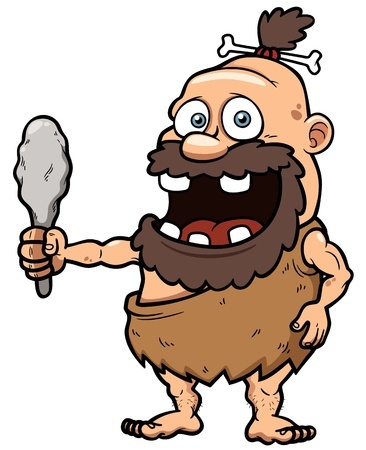 Subject
Noun or pronoun that takes the predicate

Examples

You won’t believe it, Shelia.

We stayed inside andtexted one another all night.
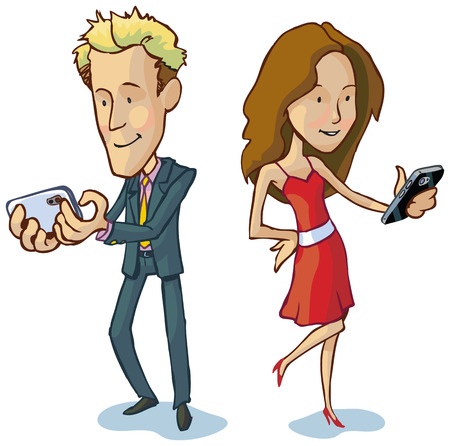 Object
Nouns and pronouns that does not take a predicate

Examples

Jones passes the ball to Bradley.

Bradley is dribbling the ball the wrong way.
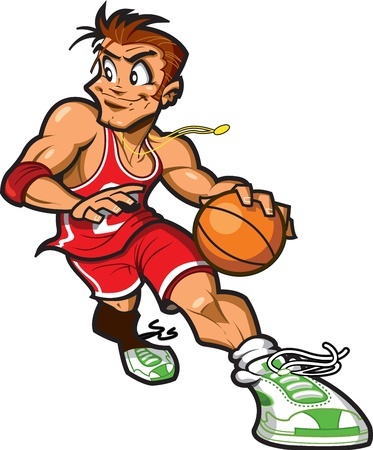 Clause
A subject and a predicate working together

Examples

Bradley is so dreamy.
I just love how he walks to class.
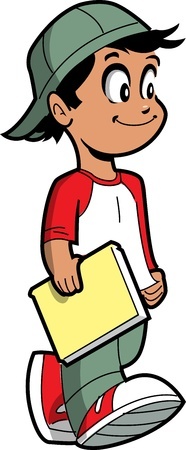 Compound Predicate
When the same subject takes two or more predicates

Examples

You will remember your linesand bring this scene to life,or I will hunt you down andkill you.
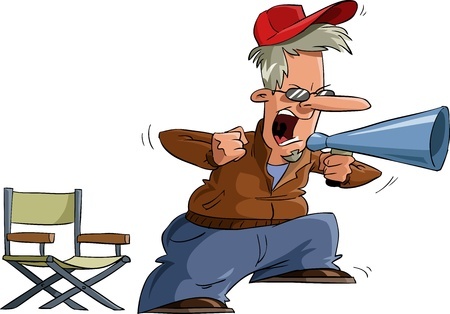 Compound Subject
Two or more nouns taking the same predicate or group of predicates

Examples

Johnny, Jimmy, Timmy, Tommyand Bobby walked to the ticketwindow at the movie theater.

The ticket clerk and her managerwould not sell them tickets to the R-rated movie.
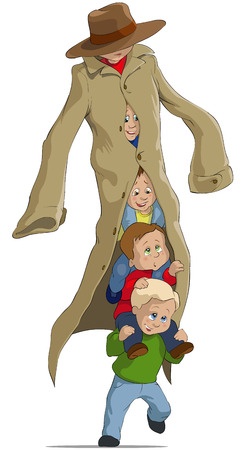 Independent Clause
A subject and predicate that work together and express a complete thought

Examples

Dr. Brain developed a powerful mindcontrol serum. 

Dr. Brain poisoned Cityville’s water supply with it.
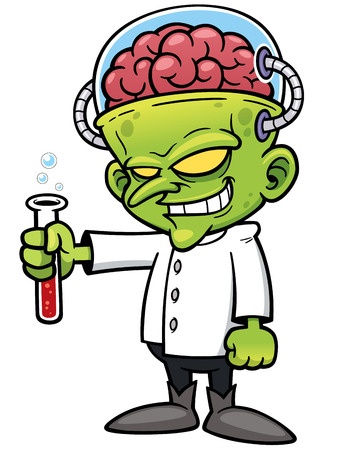 Dependent Clause
A subject and predicate that work together and do not express a complete thought

Examples

Although Dr. Brain developed a powerful mind control serum

After Dr. Brain poisonedCityville’s water supply with it

Conjunctions make clauses dependent
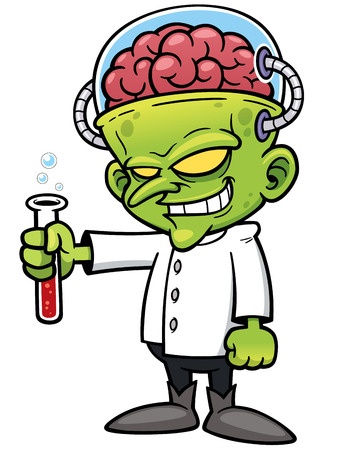 Dependent Clauses Need An Independent Clause
Or else it’s a sentence fragment

Examples

Although Dr. Brain developed a powerfulmind control serum, Super Dad does not have enough mind to control.
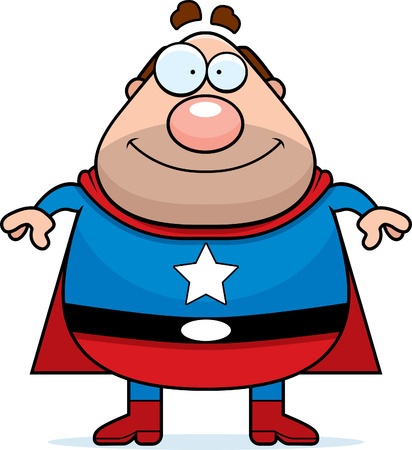 Sentences Can Have Many Clauses
New clauses begin at conjunctions or when new subjects are introduced

Example

I want to eat your brains, but I can’t run very fast because I hurt my foot when I was chasing someone else, so please (you) slow down a little bit, ahhh.
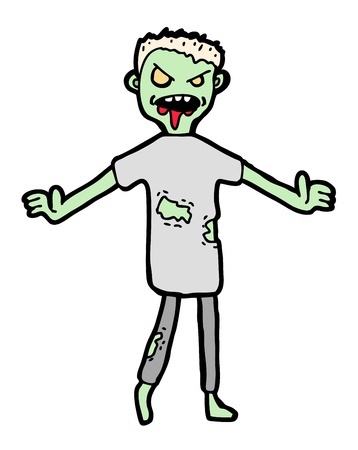 More Examples of Clauses
Pandas defend themselves with their sharp claws and powerful jaws.

What is the subject and predicatein this clause?

defend (predicate)
Panda (subject)
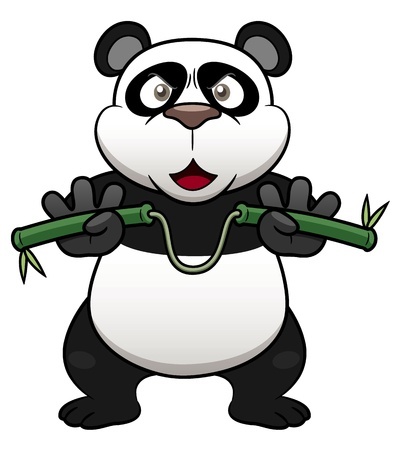 More Examples of Clauses
Harry fishes all day even though he never catches anything.

Which clause is dependent?

even though he never catchesanything
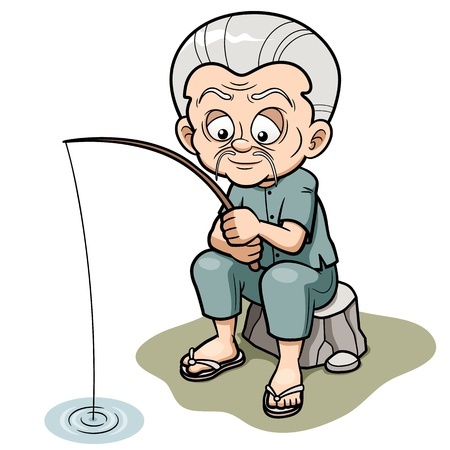 More Examples of Clauses
Argh, we shall land our boat ashore, find tailors and seamstresses, and repair our tattered garments, mateys!

How many predicates does the above sentence have? How many clauses does it have?

Even though it has three predicates, it only has one clause.
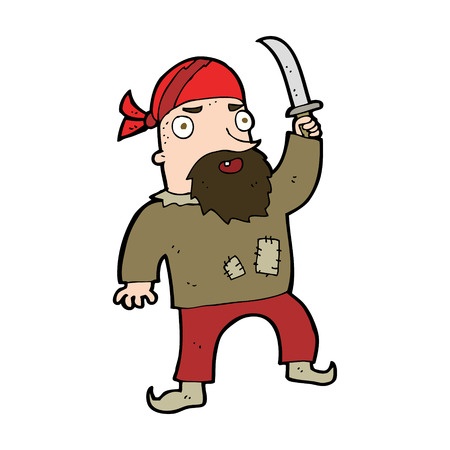 Review
Predicates are verbs and subjects are nouns or pronouns that take a predicate.

Clauses are subjects or groups of subjects and predicates or groups of predicates working together.

Dependent clauses have a conjunction, do not express a complete thought, and need to be connected to an independent clause.
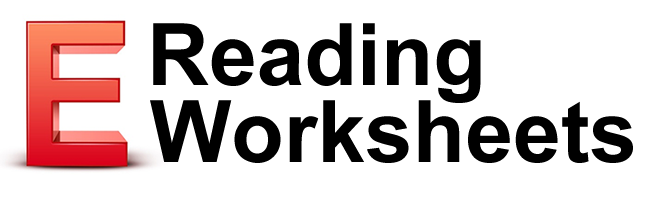